Initial (Final) presentation for the Bachelor (Master) thesis/seminar XY
Task assigned by: Prof. Dr. Kranzlmüller
Supervised by: ####
Date of presentation: ####
Initial (Final) presentation for the Bachelor (Master) thesis/seminar XY
Task assigned by: Prof. Dr. Kranzlmüller
Supervised by: ####
Date of presentation: ####
Adjust footer: Surname, presentation (short) title
3
Hints
# Cheat sheet for presentations
Speak naturally, do not recite or read off your text.
Use the template
Time management (Exhaust the time limit, but do not exceed it.)
Consider the readability of the slides (e.g. sizes and colors).
No „wall of text" on the slides
No table of contents slide
No „Thank you“ slide
Online-Presentations: Please choose only slide transition- or animation effects that are perceived as instantaneous.
Do a trial presentation with your supervisor!
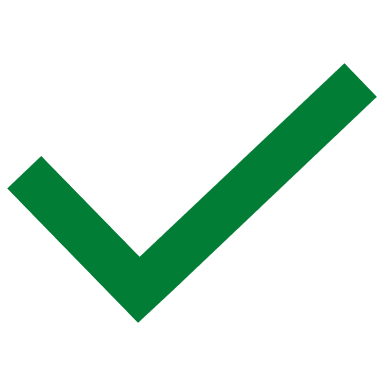 Fußzeile anpassen: Nachname, Vortragstitel (ggf Kurzform)
4
Example for 3-column Table
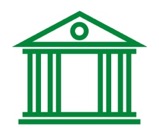 1472
18
51.831
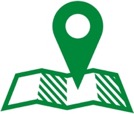 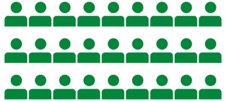 LMU’s 18 faculties offer a comprehensive and diverse spectrum across all areas of knowledge: 

Law, economics and social sciences
Humanities and cultural studies
Medicine 
Natural sciences
students from 140 countries 

19% come from abroad
Founded in 1472
Winter Semester 2021/22
Adjust footer: Surname, presentation (short) title
5
For problems with this MNM slide template, 
please contact your supervisor or 
grundner-culemann@nm.ifi.lmu.de
(contact expires 07/2025)
Adjust footer: Surname, presentation (short) title
6